Spanish I and III CLASSES
Course Overview
100% immersion in the target language 
Practice speaking in the circle
Practice writing, reading, and listening at desks
Student Expectations
Be Active Participants 
Give an honest effort when participating
Be open to mistakes because you learn from your mistakes 
It is NOT ok to quit, refuse to try or discourage others from trying
GRADING
Modes of Communication
Interpretive Reading-one-way communication – 18%
Interpretive Listening -one-way communication – 18%
Presentational Writing -one-way communication – 18%
Presentational (one-way communication) and Interpersonal Communication (two-way communication) Speaking – 20% 
Practice & classwork– 6%
Final – 20%: Reading (5%), Listening (5%), Writing (5%), & Speaking (5%)

STUDENTS CAN REDO ANY ASSESSMENT BUT MOST COME TO TUTORING AFTTER SCHOOL OR DURING PRIDE PERIOD!!!
Novice LOW/MID/HIGH
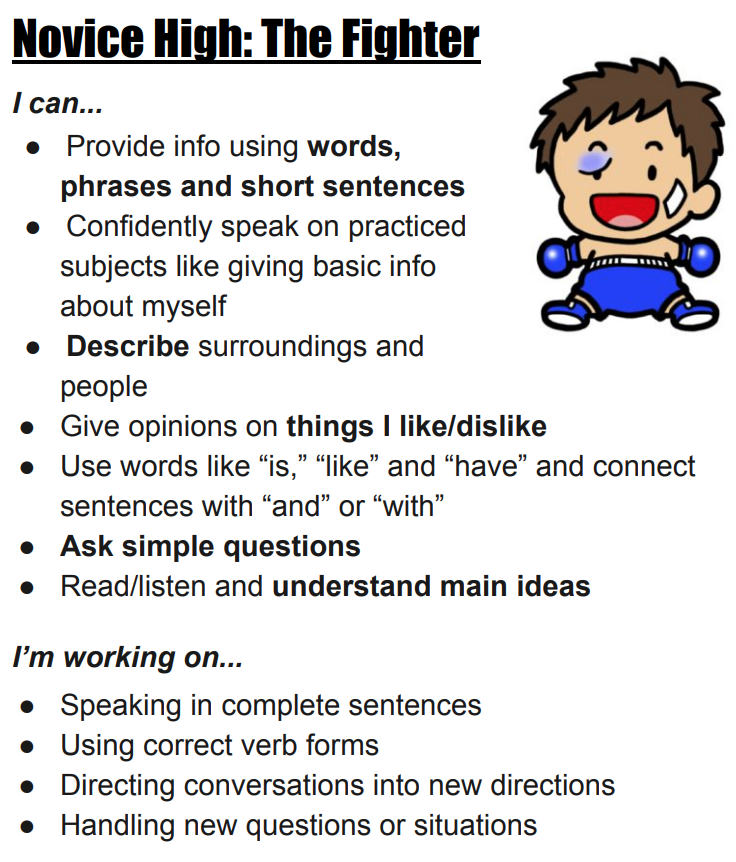 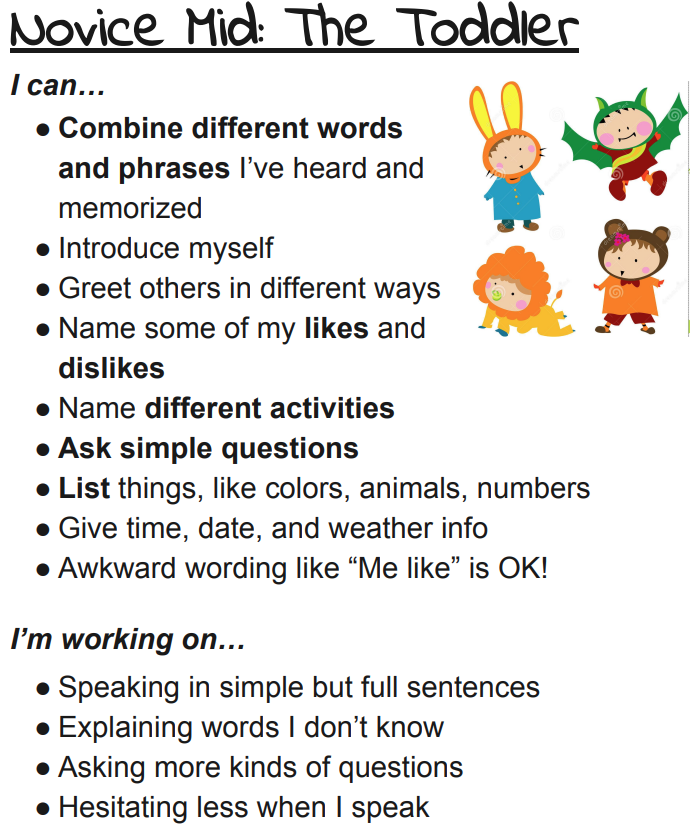 Intermediate LOW/MID/HIGH
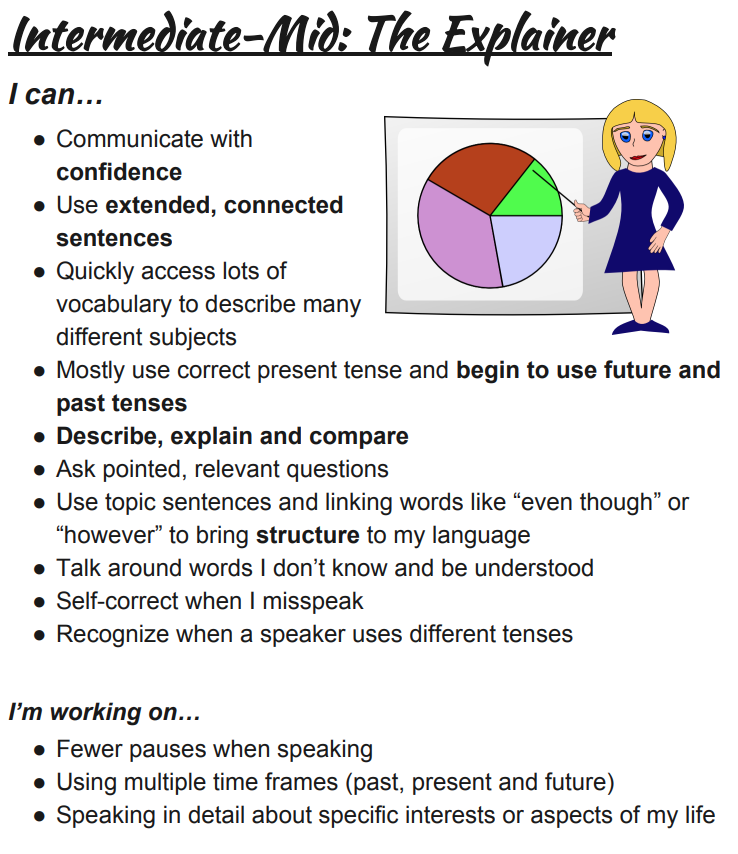 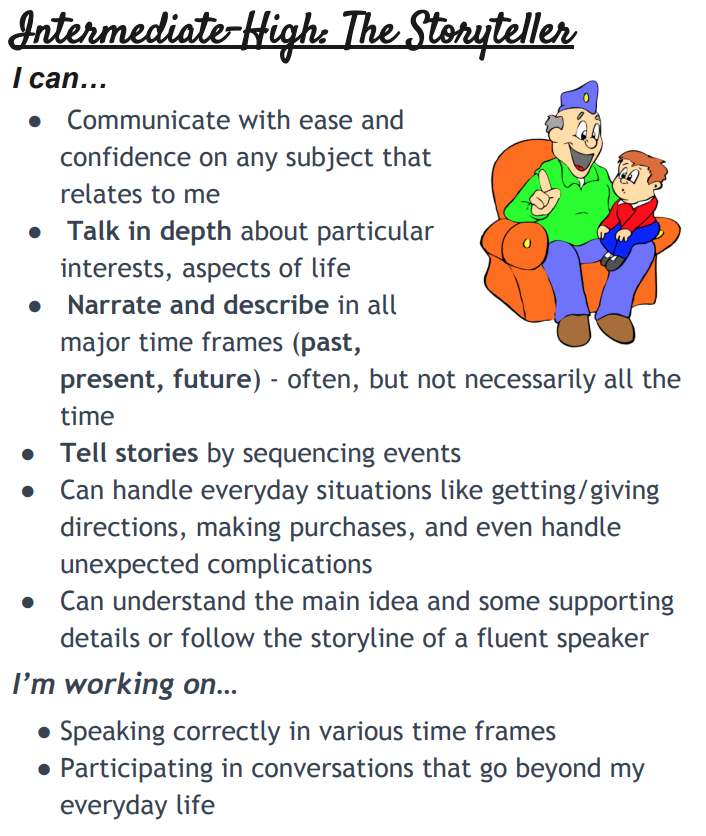 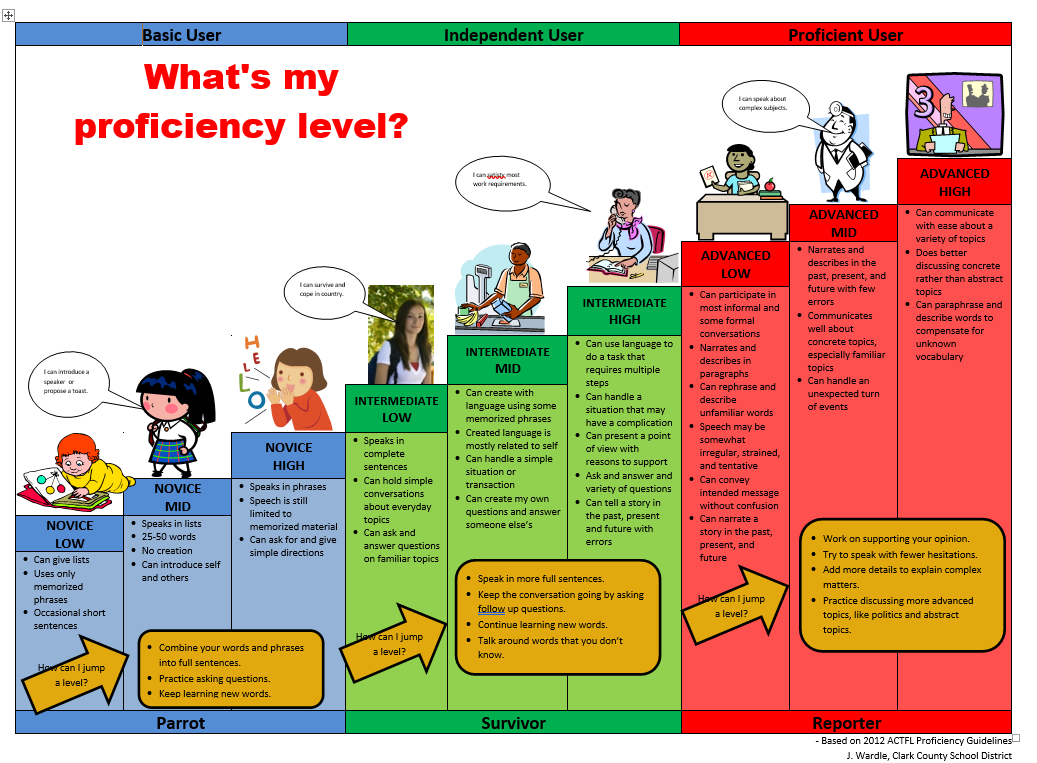 GRADING
The following metrics will be used for all modes of communication: 
4:  Exceeds expectations 
Student has demonstrated mastery of the standards/learning target and exceeded the expected level of performance.  Student is using the learning in novel ways. 
3:  Meets expectations 
Student has demonstrated mastery of the standards/learning target and met the expected level of performance.   
2:  Approaching expectations 
Student has demonstrated some mastery of the standards/learning target but has some work to do to meet the expected level of performance.   
1:  Not enough evidence that student has met expectations 
Student has demonstrated only partial/minimal mastery of standards/learning targets.  
0:  No evidence has been provided
1 = Novice Low & Novice Mid2 = Novice High and Inter. 13 = Intermediate 24 = Intermediate 3 & 4
GRADING
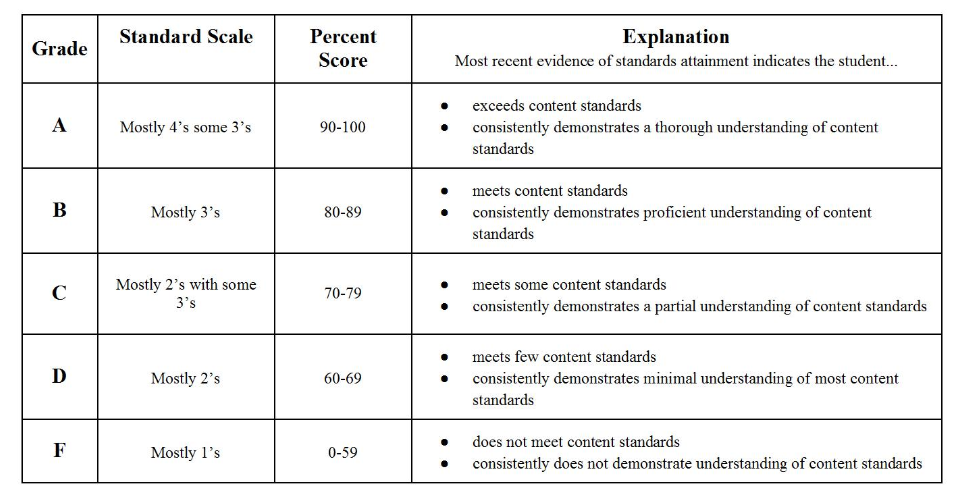 CONTACT INFORMATION
EMAIL – mlynn@Murrieta.k12.ca.us
PHONE - (951) 677-0568 ext.6251
Webiste for syllabus https://www.murrieta.k12.ca.us/Domain/2182